DPQ spørgeskema om psykosocialt arbejdsmiljø
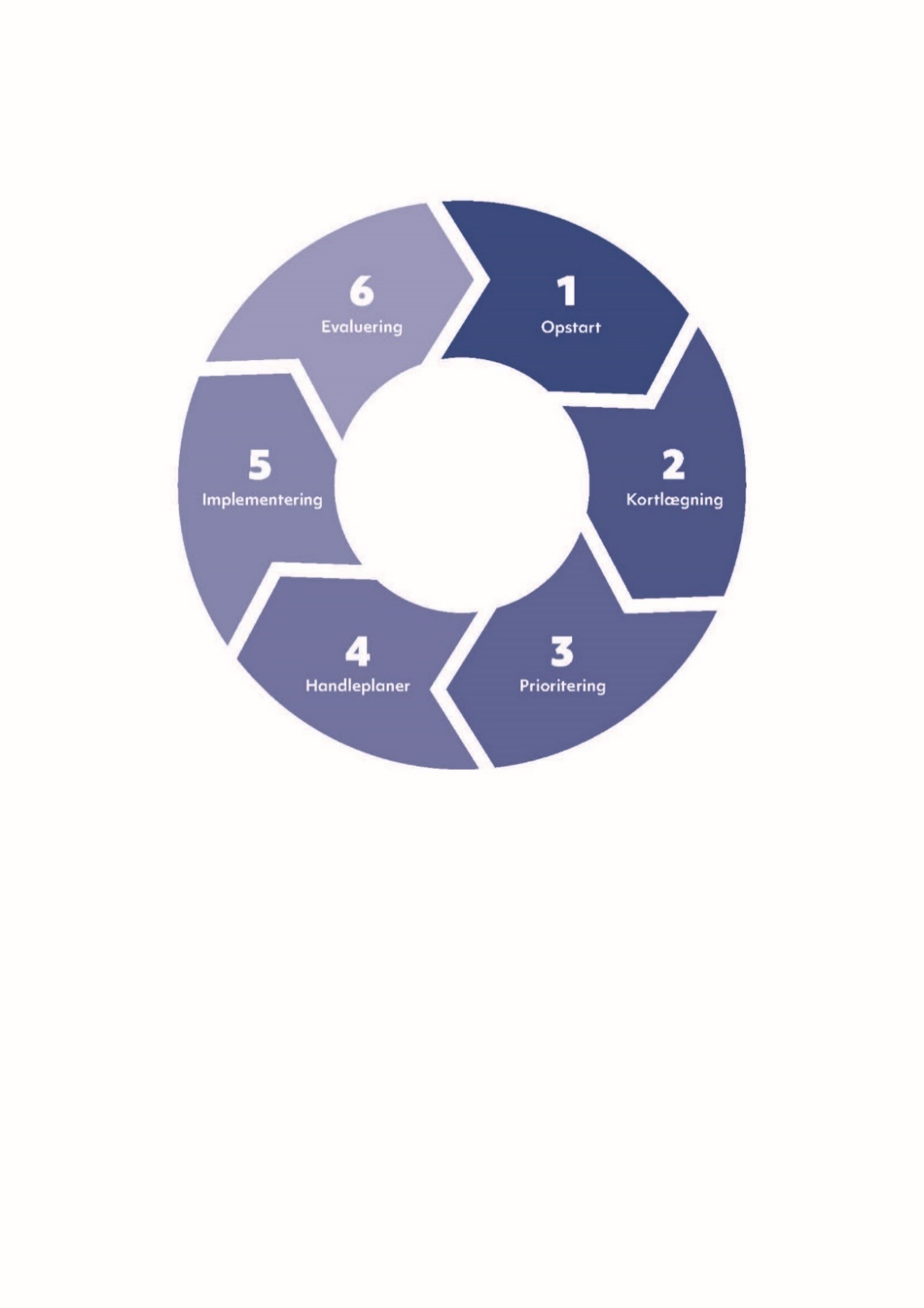 Tilbagemelding fra Implementering
Status – hvor er vi nu?
Vejen til et bedre psykosocialt arbejdsmiljø
Dagsorden
Orientering om implementering – hvor er vi nu?

Hvilke handleplaner er igangsat

Den videre proces

Hvordan inddrages medarbejderne?

Spørgsmål og kommentarer?
[Speaker Notes: I kan vælge at bruge handleplansskemaet på næste slide til at tale om, hvilke handleplaner I har igangsat og hvordan den videre proces kommer til at forløbe.
Husk at udfyld det med jeres egne handleplaner.]
Implementeringsskema
Hvilke handleplaner er igangsat, og hvad er den videre proces?
[Speaker Notes: Tag afsæt i handleplansskemaet, når I orienterer medarbejderne.
Måske hænger skemaet synligt fremme på arbejdspladsen?
Fortæl medarbejder hvad der er planlagt og hvad der er igangsat. Hvis noget er aflyst/sat i bero, orienteres der om hvorfor.
Hvis noget er afsluttet fortæller I om, hvad I fik ud af indsatsen.]
Hvordan skaber vi engagement om handleplanerne ?
Hvad kan medarbejderne gøre?
Hvad kan ledelsen gøre?
Spørgsmål og kommentarer ???
???
[Speaker Notes: Spørg ud til medarbejdergruppen om de har spørgsmål eller kommentarer til prioriteringer, handleplaner eller den videre proces.]